Transport Helicopter
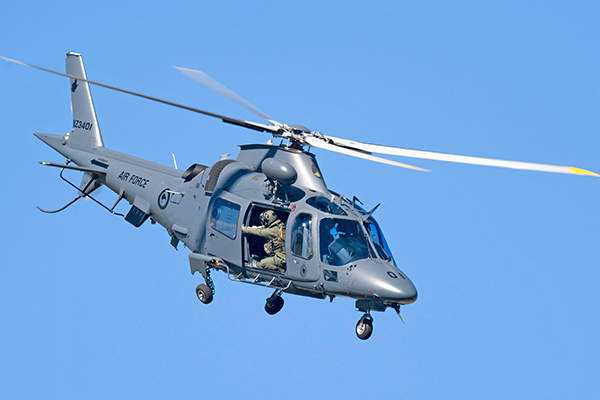 1) Light transport Helicopters
2) Medium transport Helicopters
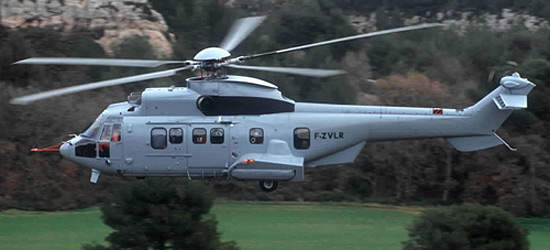 3) Large transport Helicopters
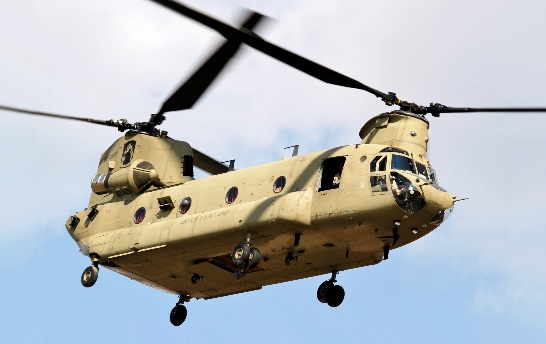 Links to sites and Videos
1) https://www.globalsecurity.org/military/world/russia/helicopter-classes.htm
The End